Role of Interaction in Competitive Optimization
Anima Anandkumar
Single Agent Optimization
Competitive Optimization
Applications
Constrained optimization

Robust optimization and statistics

Generative adversarial networks (GANs)

Adversarial training

Multi-agent reinforcement learning

Many more?
Simultaneous Gradient Descent (SimGD)
Simultaneous Gradient Descent
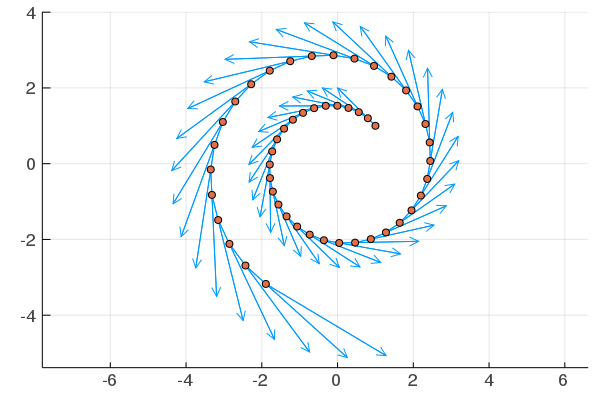 Simultaneous Gradient Descent
Possible reason of instability in GAN training.

Lots of modifications proposed in the literature
fictitious play (Brown, 1951)
predictive updates (Yadav et al., 2017)
follow the regularized leader (Shalev-Shwartz and Singer, 2007; Grnarova et al., 2017)
opponent learning awareness (Foerster et al., 2018)
optimism (Rakhlin and Sridharan, 2013; Daskalakis et al., 2017; Mertikopoulos et al., 2019), cf also (Korpelevich, 1977)
Consensus optimization (Mescheder et al., 2017)
Symplectic Gradient Adjustment (Balduzzi et al., 2018; Letcher et al., 2019)
…
What is principled generalization of GD to multiple players?
Competitive Gradient Descent
Competitive Gradient Descent
Florian Schäfer and Anima Anandkumar
NeurIPS 2019
https://f-t-s.github.io/projects/cgd/
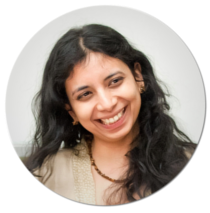 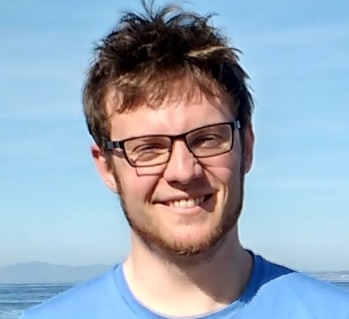 Revisiting Gradient Descent
Revisiting Gradient Descent
Revisiting Gradient Descent
How to linearize a game?
For two players: Obtain update as solution of local approximation, subject to quadratic penalty expressing the limited confidence of both players.

 What is the right way to linearize a game?
Linear or Multilinear?
Linear or Multilinear?
Solving for the Nash Equilibrium
What I think that they think that I think...
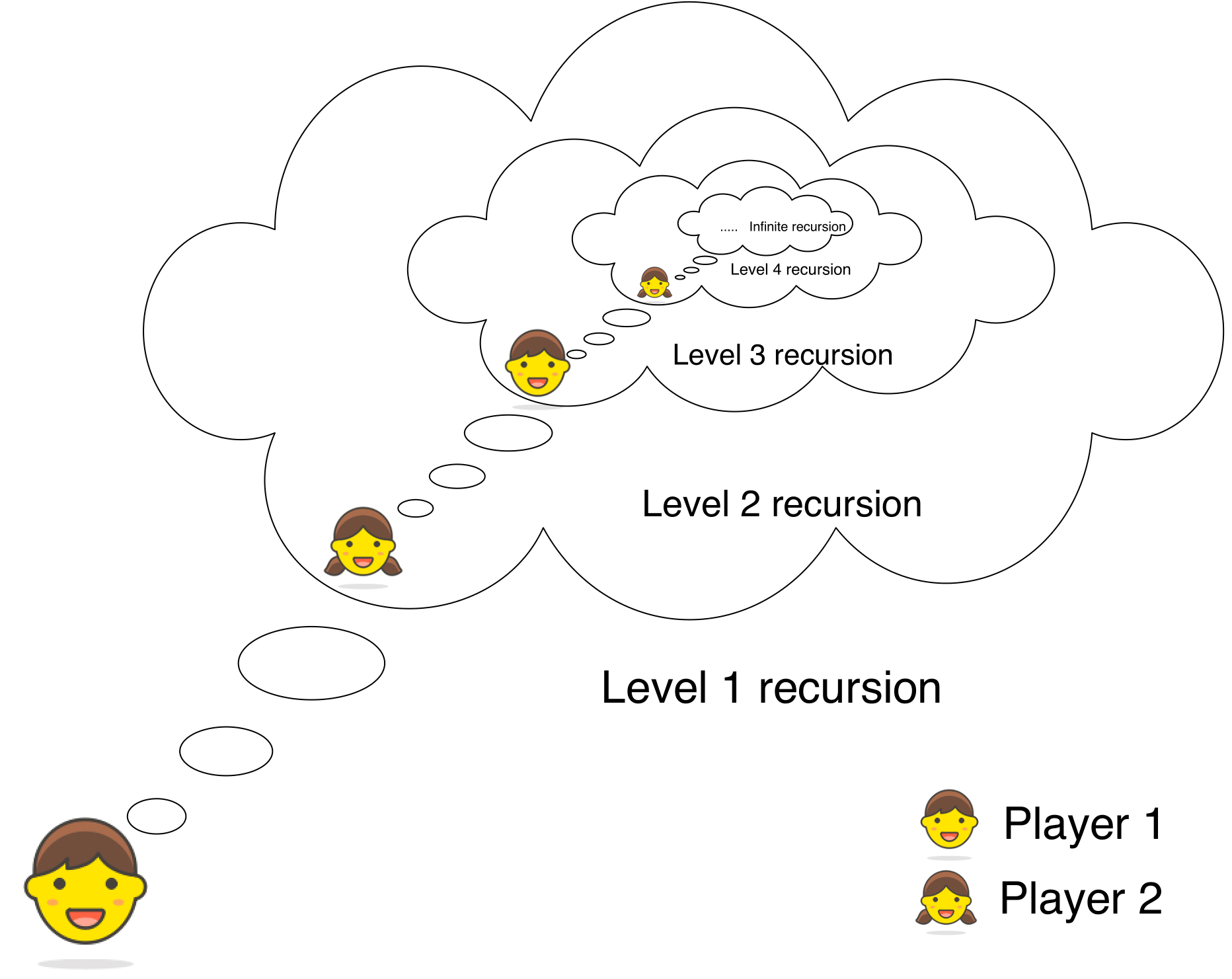 Graphics, courtesy of Manish Prajapat
What I think that they think that I think...
Why bilinear makes sense
Bilinear lies “between first and second order”

Usually first (SimGD) or second order (Newton)

We believe: Bilinear is the right way to approximate games to first order, for fundamental reasons!
Getting the invariances right!
First and second order are invariant under coordinate changes:
Compute local approximation
Getting the invariances right!
But “changing coordinates” in two player game can change the game!
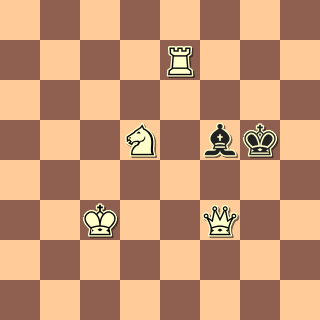 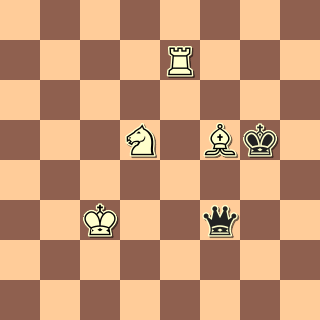 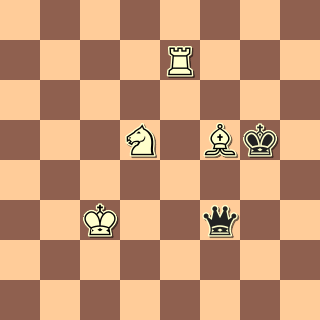 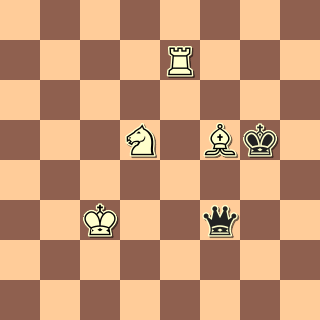 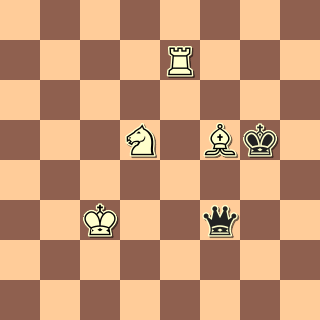 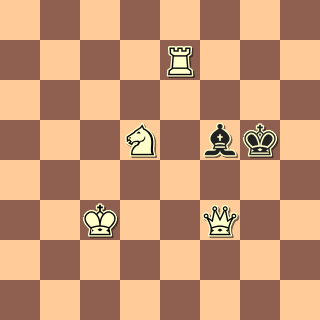 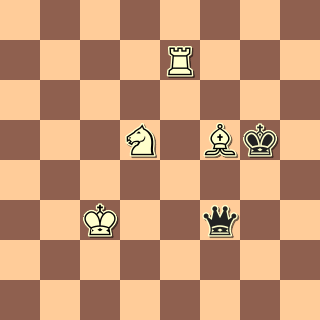 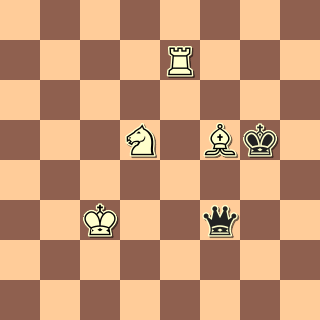 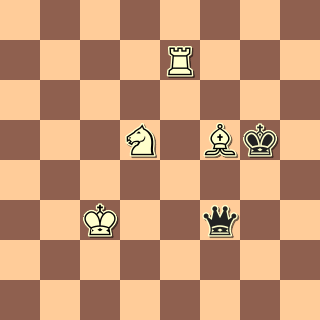 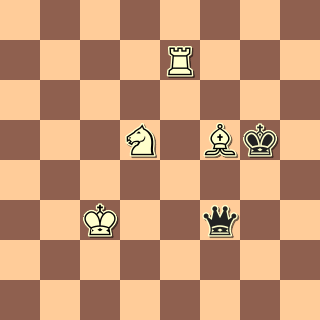 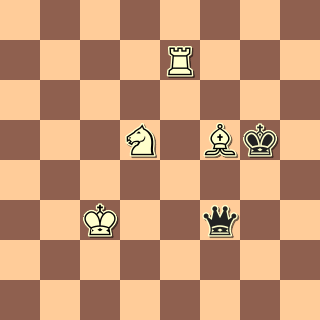 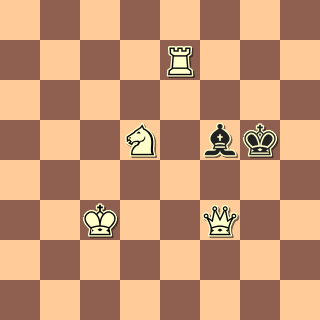 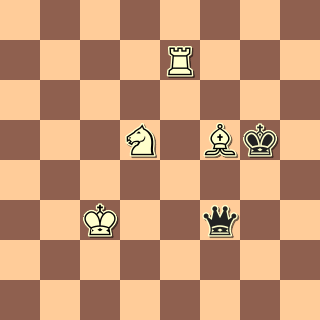 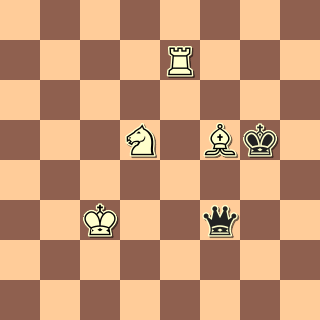 Bilinear is only invariant to changes within each player’s space in isolation!
Further Reasons
Competitive Mirror Descent
Competitive mirror descent 
Florian Schäfer, Anima Anandkumar, and Houman Owhadi
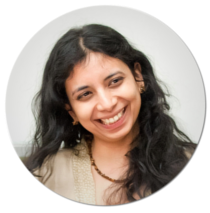 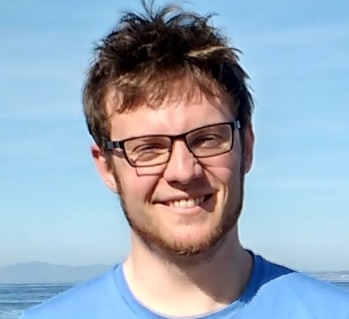 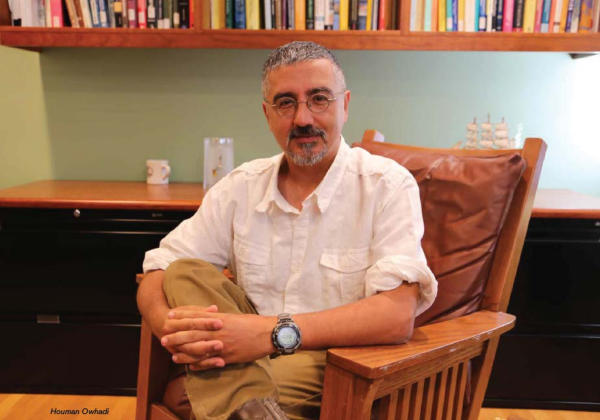 The Problem:
Empty Threats:
Projected CGD (PCGD): 		Alternate CGD steps and projection onto the feasible set

Problem: Fails even for simple convex sets,due to players reacting to empty threats
Empty Threats:
Empty Threats:
Mirror Descent:
Constrained Competitive Optimization
Constrained Competitive Optimization
Basic Notions of Differential Geometry
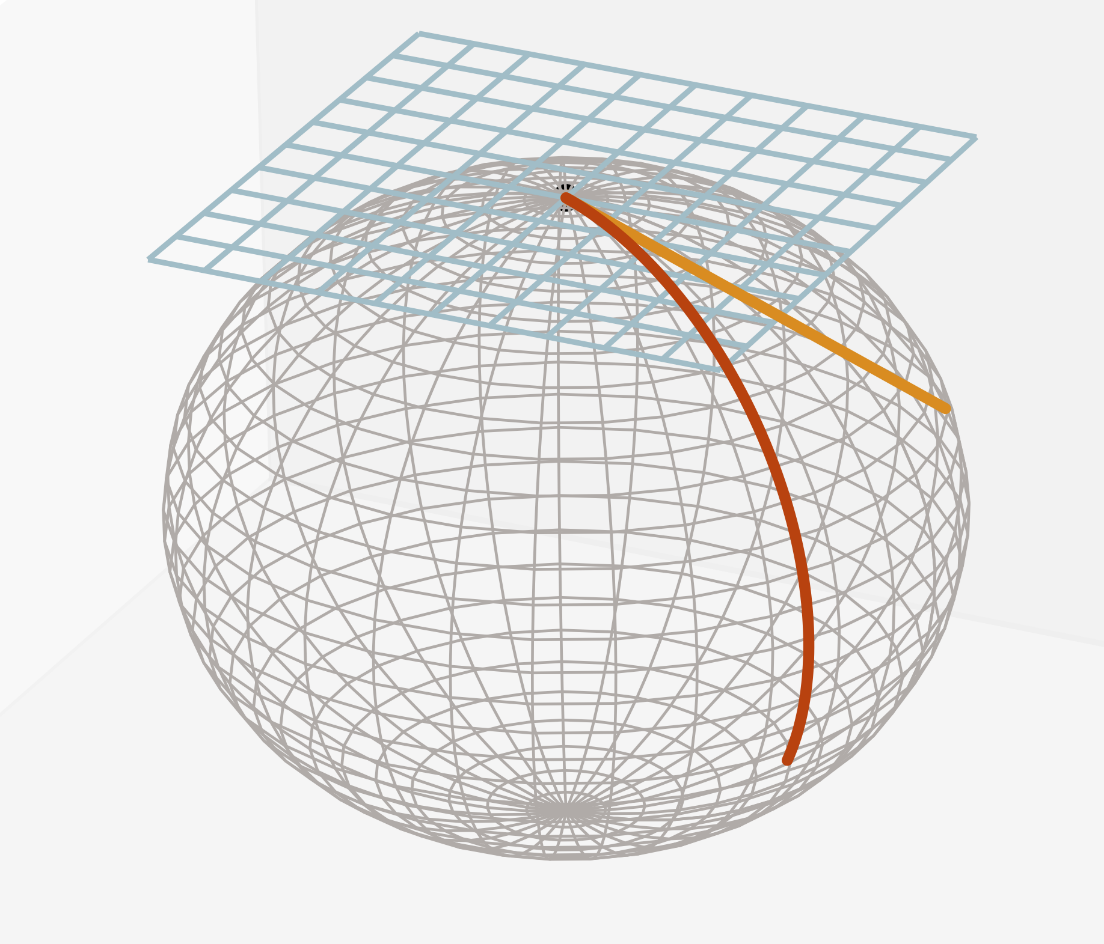 Information Geometry of Bregman Divergences
Information Geometry of KL Divergence
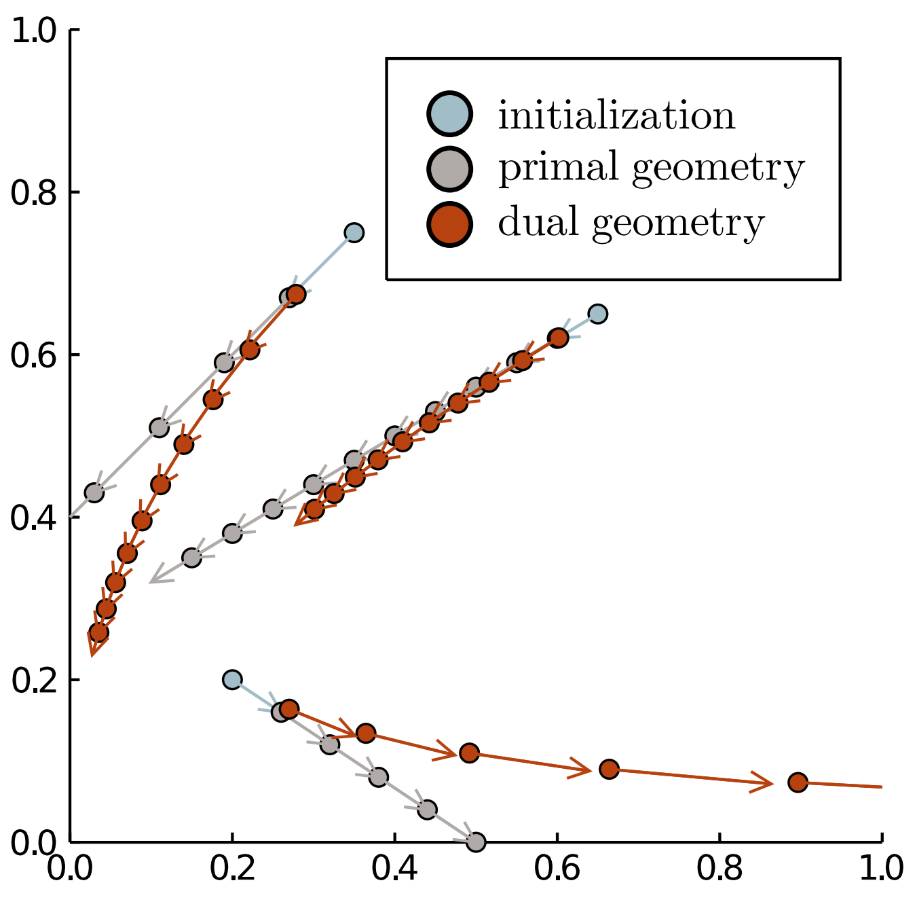 Information Geometry of Mirror Descent
Competitive Mirror Descent
Conclusion (CGD + CMD)
Application (I): Constrained Optimization
Lagrangian Duality:
Applications in Inverse Reinforcement Learning:
[Bacon et al. 2019] use Lagrange multipliers and CGD for inverse reinforcement learning
Paper:
``A Lagrangian Method for Inverse Problems in Reinforcement Learning’’ (Pierre-Luc Bacon, Florian Schäfer, Clement Gehring, Anima Anandkumar, and Emma Brunskill)
Code:https://github.com/gehring/fax
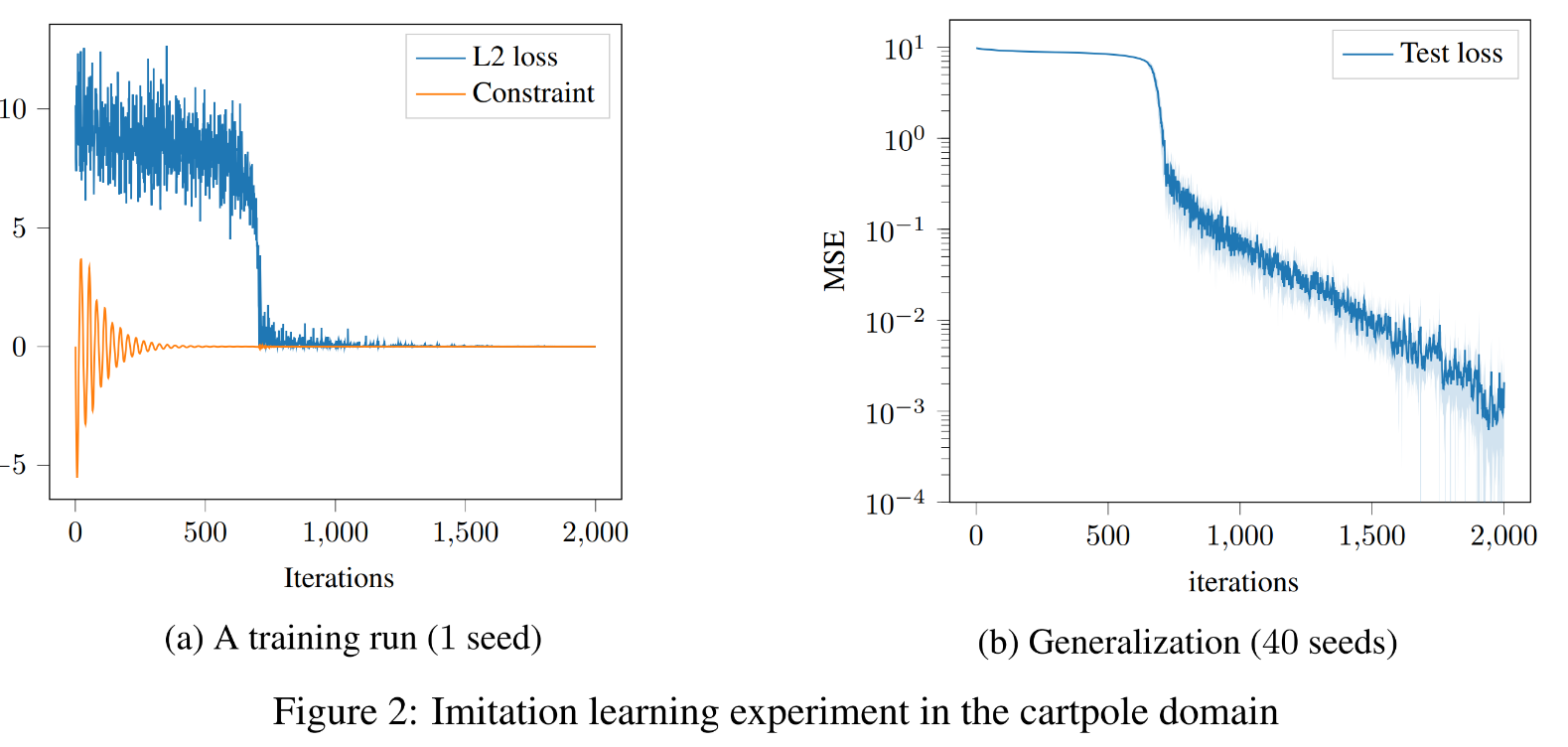 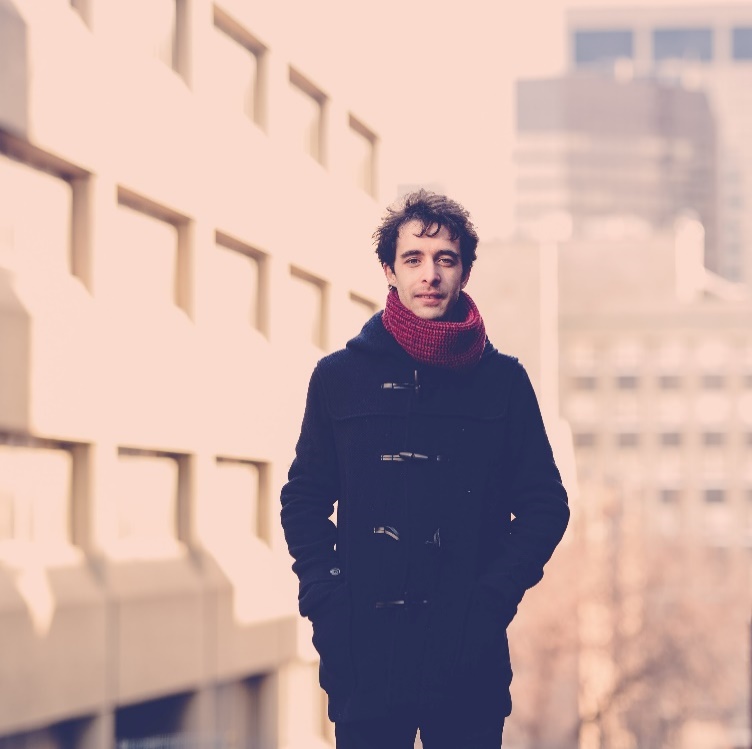 Applications in Computer Graphics:
Courtesy of Albert Chern, Marcel Padilla, and Peter Schroeder
Applications in Computer Graphics:
Example: Constrained minimization of Willmore Energy

Lagrange multipliers are used to enforce geometric constraints
Courtesy of Yousuf Soliman and Peter Schroeder
Applications in Computer Graphics:
Competitive Gradient Descent
Augmented Lagrangian
Courtesy of Yousuf Soliman and Peter Schroeder
Application (II): Multi-agent RL
Competitive Policy Gradient:
Prajapat et al. propose to use CGD in multi-agent RL

Competitive policy gradient theorem for Hessian vector products 

Resulting competitive policy gradient (CoPG) greatly improves quality of learned policies
Paper:
``Competitive Policy Optimization’’ (Manish Prajapat, Kamyar Azizzadenesheli, Alexander Liniger, Yisong Yue, and Anima Anandkumar)
Code:https://github.com/manish-pra/copg/
https://github.com/manish-pra/trcopo/
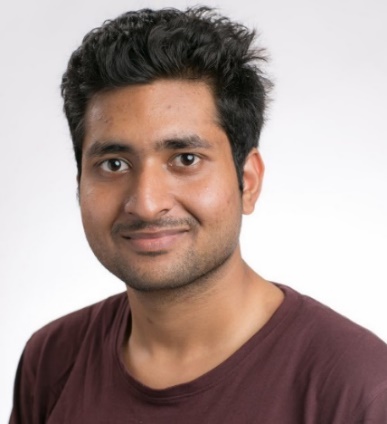 Markov Soccer:
Discrete State Space: Markov Soccer
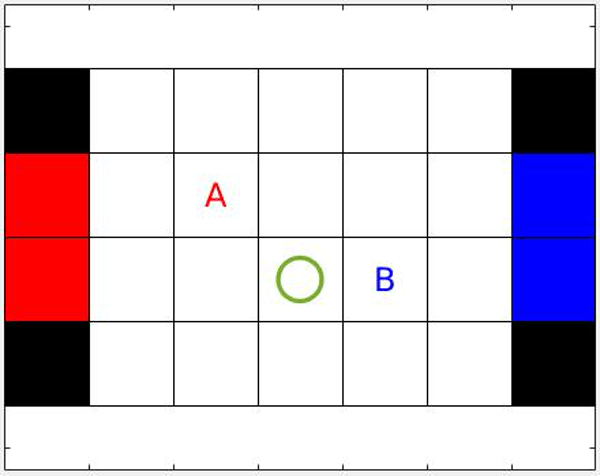 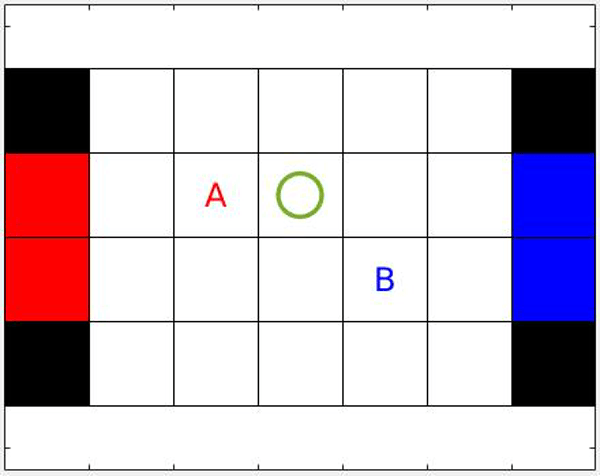 Simultaneous policy gradient
Competitive policy gradient
Under CoPG, agents learn to defend!
Car Racing:
Continuous state space: Car racing
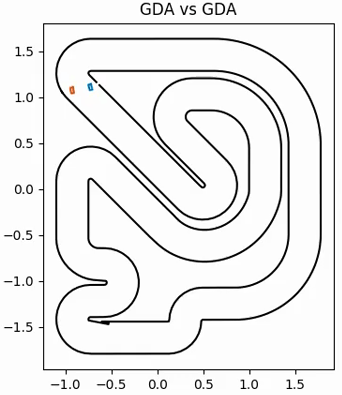 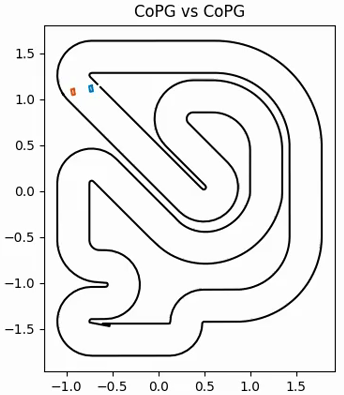 Simultaneous policy gradient
Competitive policy gradient
Application (III): GANsThat’s a longer story…
Implicit competitive regularization
Implicit competitive regularization in GANs
Florian Schäfer, Hongkai Zheng, and Anandkumar, Anima
ICML 2020
https://f-t-s.github.io/projects/icr/
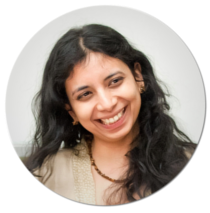 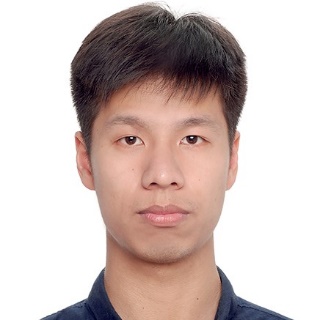 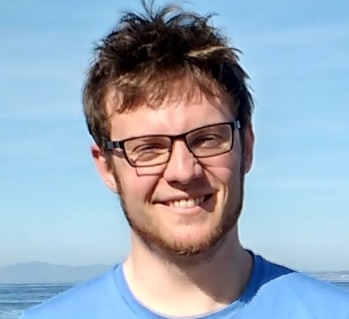 Why do GANs work?
GANs generate images using adversarial training

Vastly superior image quality compared to VAE
Why do they work?
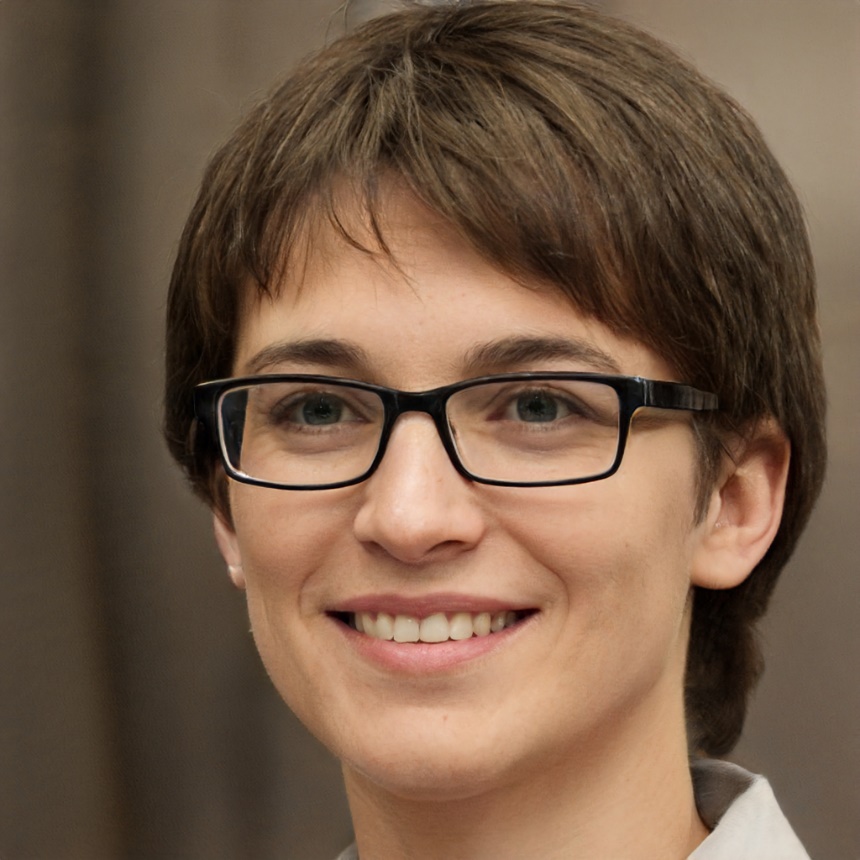 Produced by StyleGan2 on https://thispersondoesnotexist.com/
The minimax interpretation:
The GAN-dilemma:
Minimax interpretation has fundamental problem
Without regularity constraints, discriminator can (almost) always be perfect

Imposing constraints needs measure of similarity of images, which is hard to obtain.
Unconstrained discriminators:
Unconstrained discriminators can (almost) always be perfect:
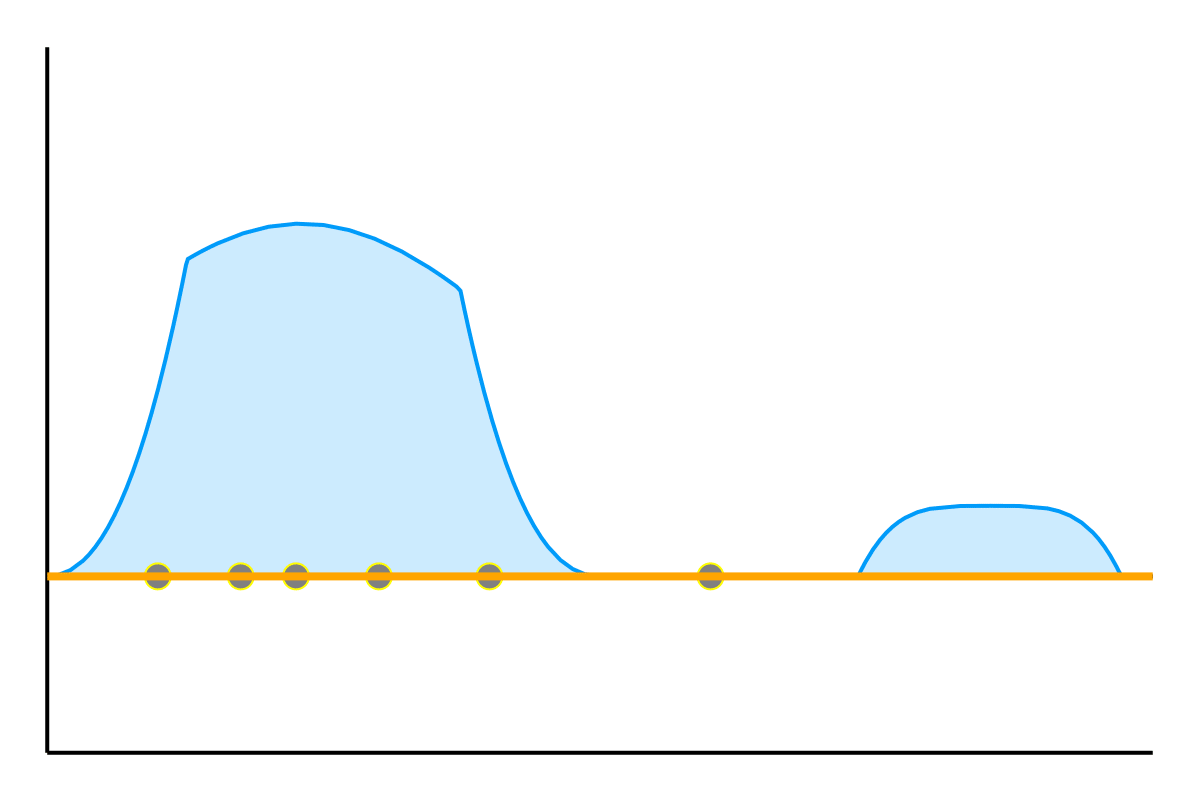 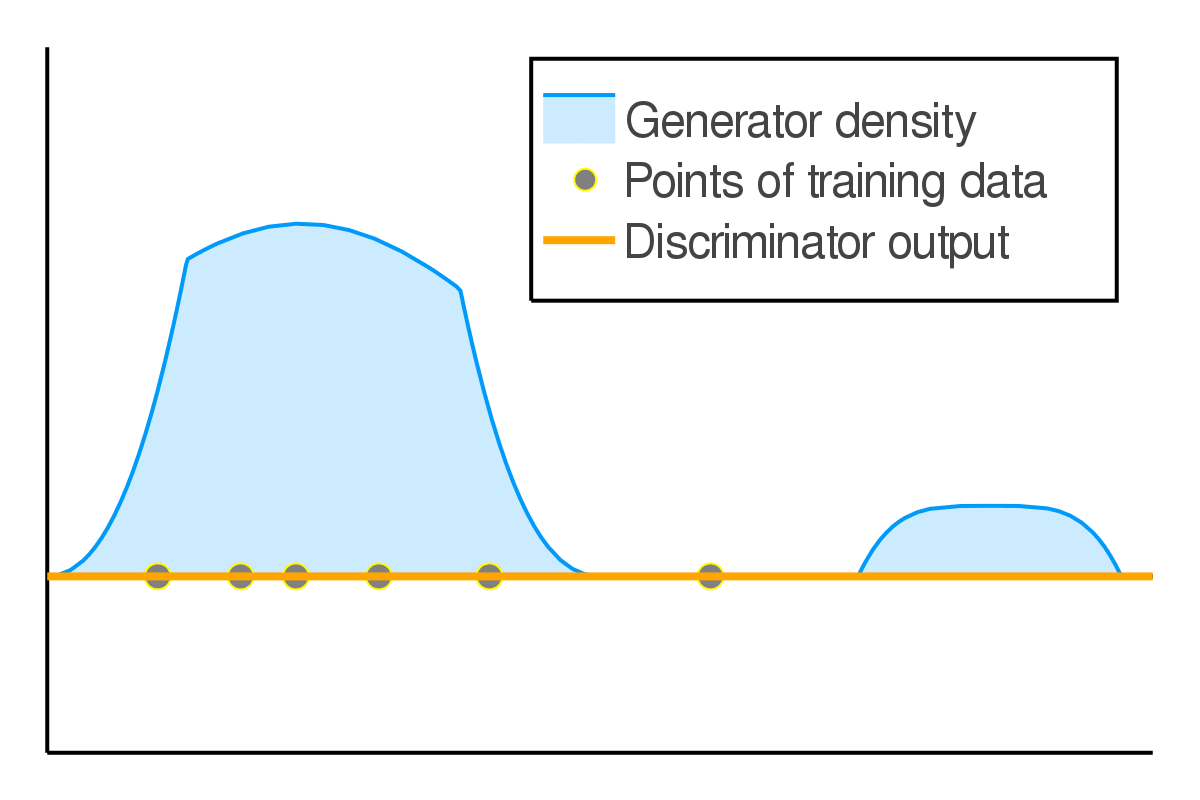 What it could do instead:
What the discriminator should do:
Adding constraints:
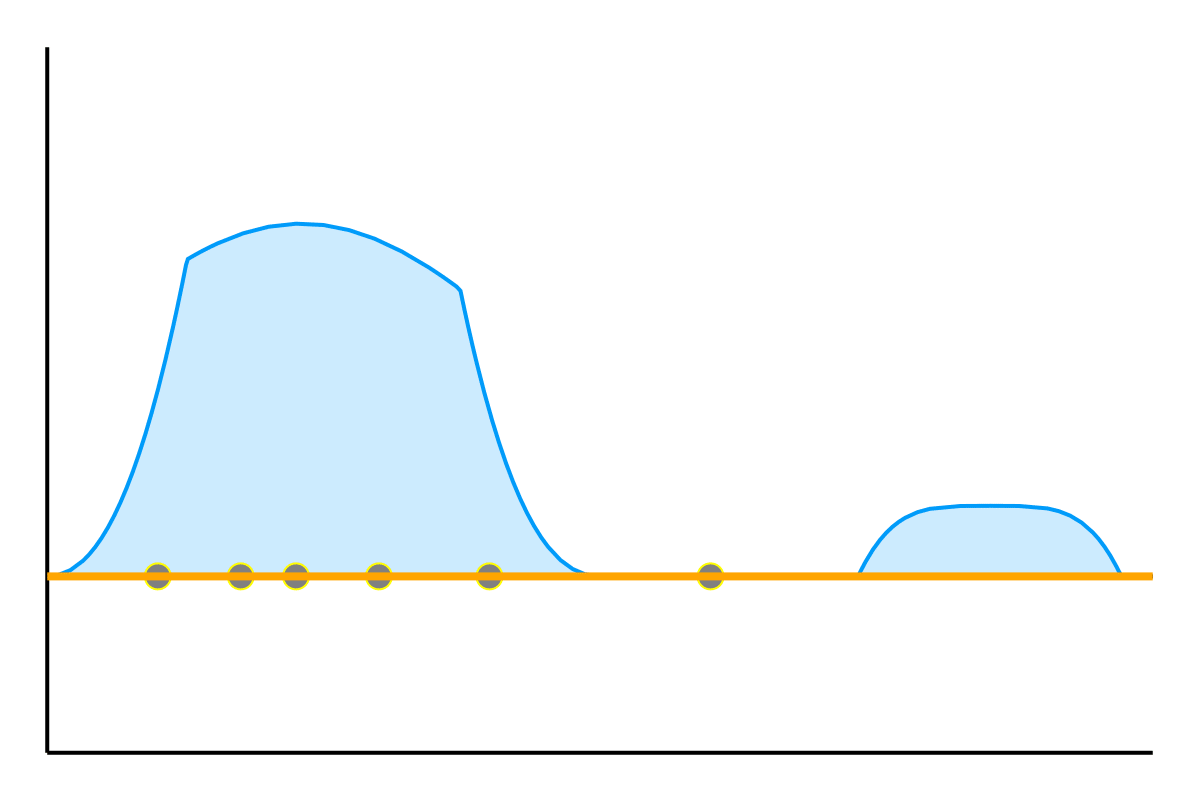 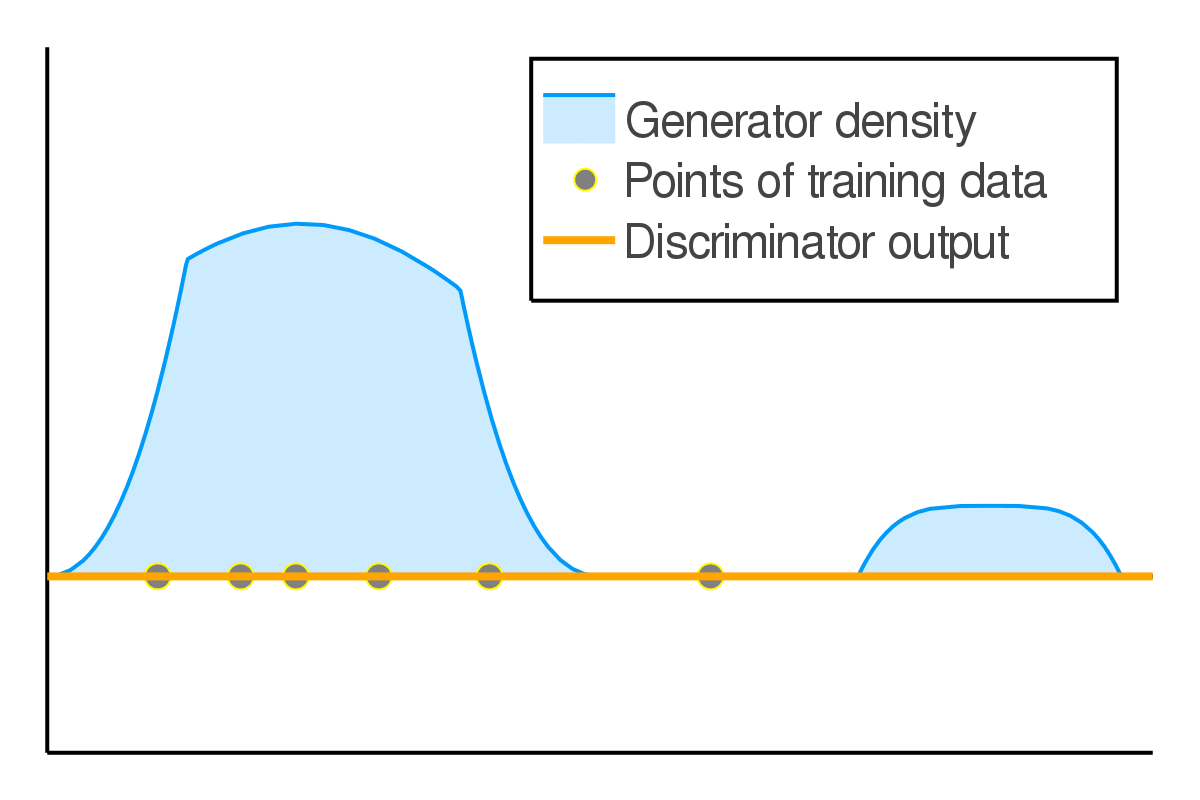 Implicit competitive regularization
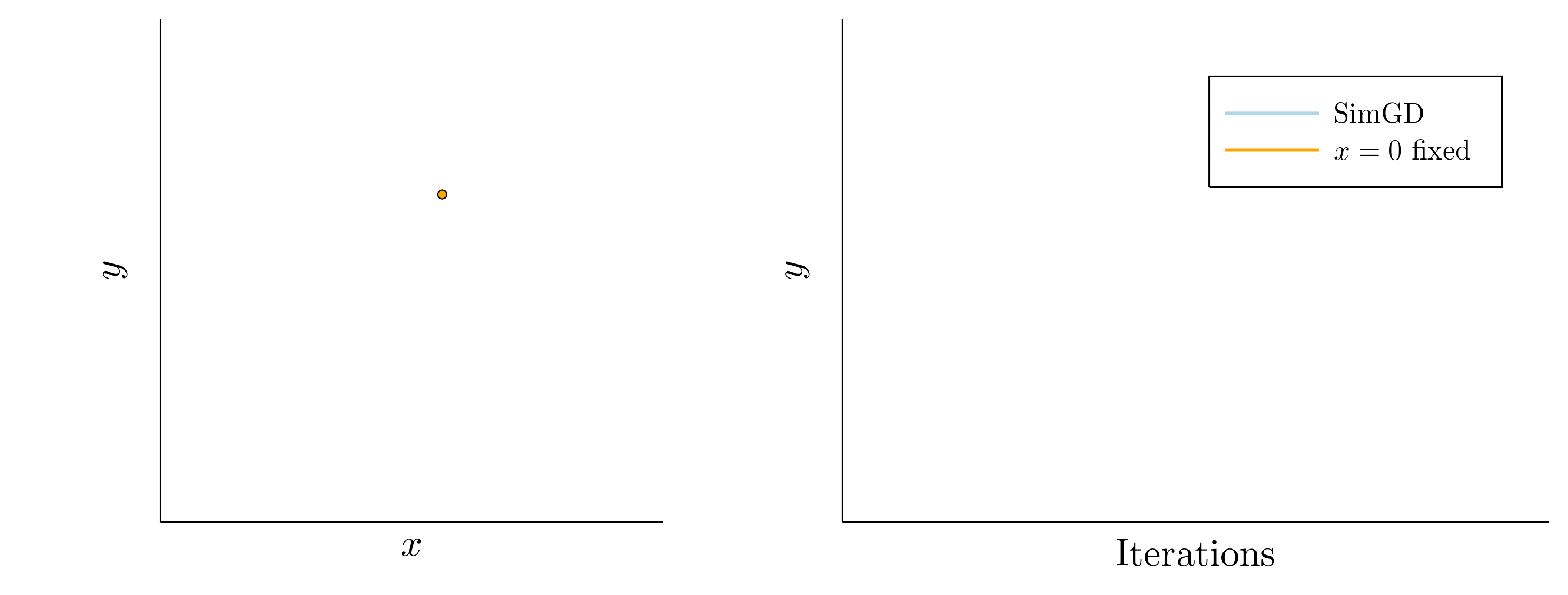 Implicit competitive regularization
Commonly seen as flaw of SimGD
Simultaneous updates introduces regularization: ICR
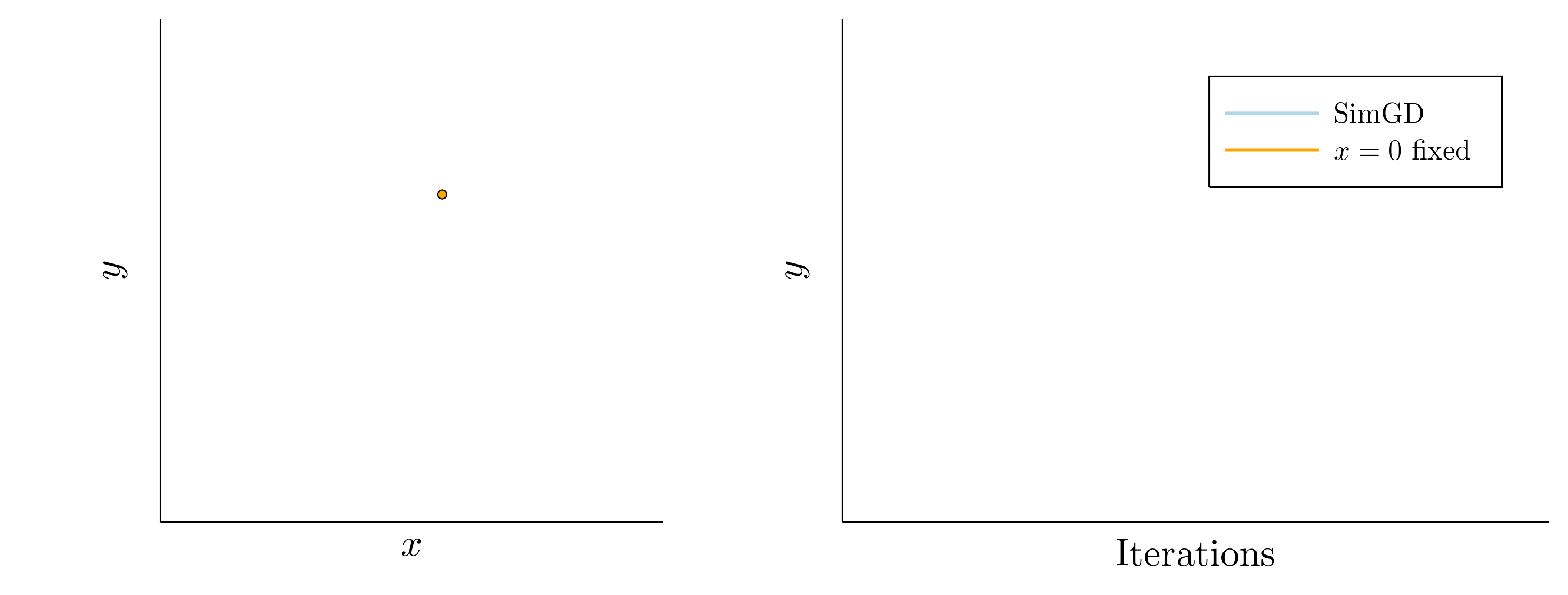 ICR in the wild
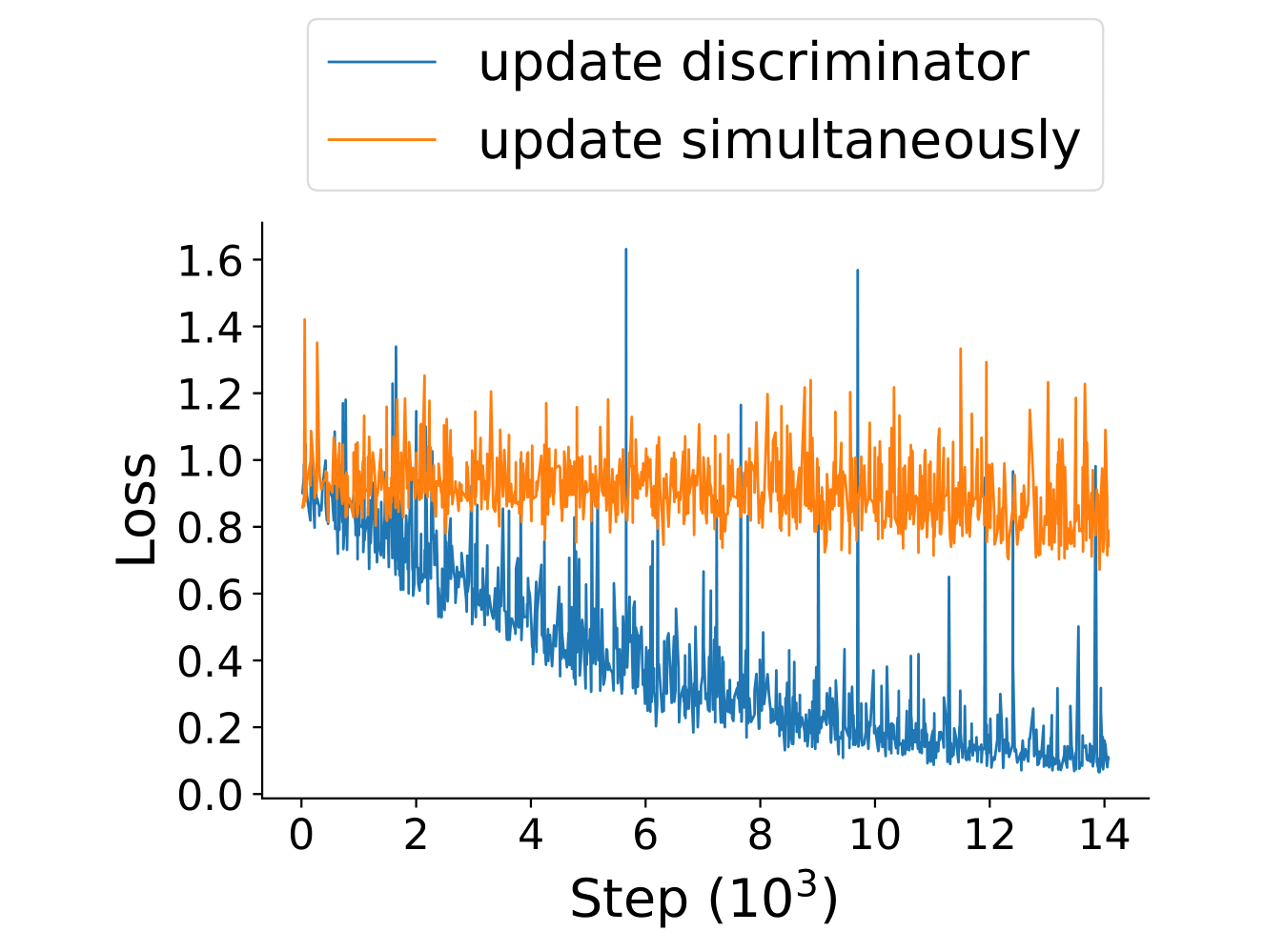 Train GAN on MNIST to good checkpoint

Continue training with either SimGD or GD
Hypothesis on NN behavior
Hypothesis: Visually obvious mistakes are identified more quickly by the discriminator

Evidence on CIFAR 10:
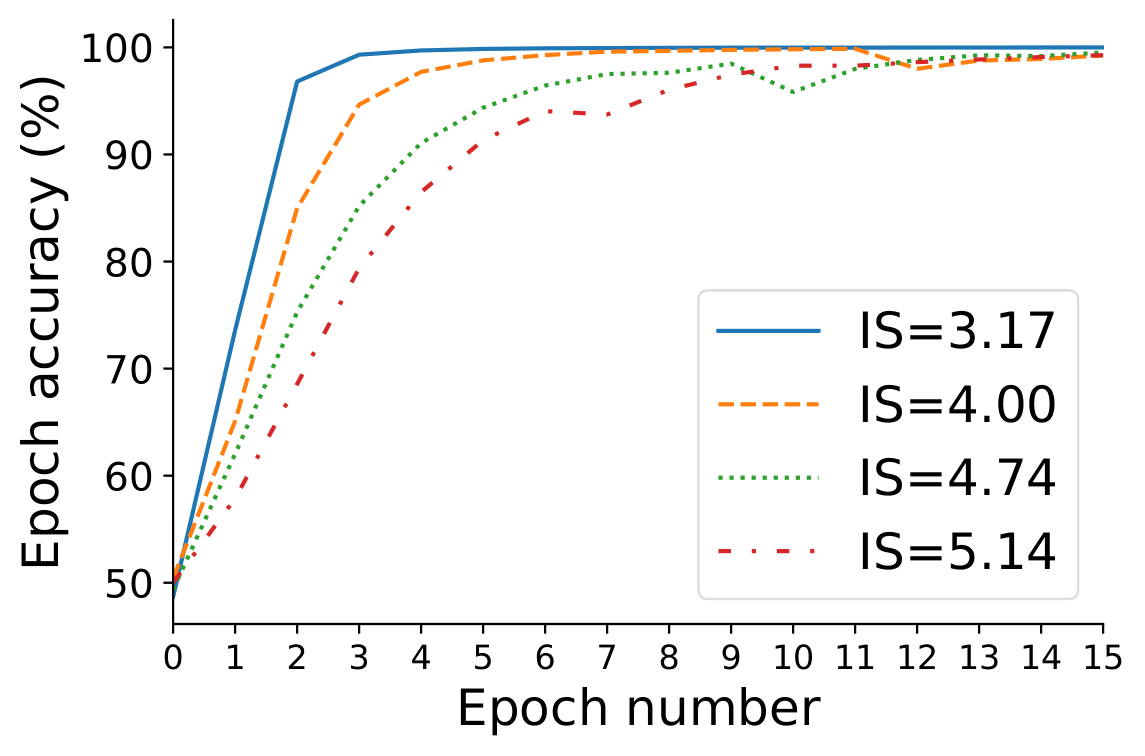 Thesis: ICR enables GANs
ICR selects critical points where the discriminator learns only slowly

These correspond to realistic images 

Thus, ICR allows GANs to use inductive biases of NN for generative modeling
Strengthening ICR
GANs suffer from training instabilities 

Could stronger ICR stabilize training?

In CGD, agents always account for each other

Strengthens stabilization by ICR
CGD for stronger ICR
Experiments on CIFAR10:
Use WGAN-GP model, remove gradient penalty, train with (adaptive) CGD.
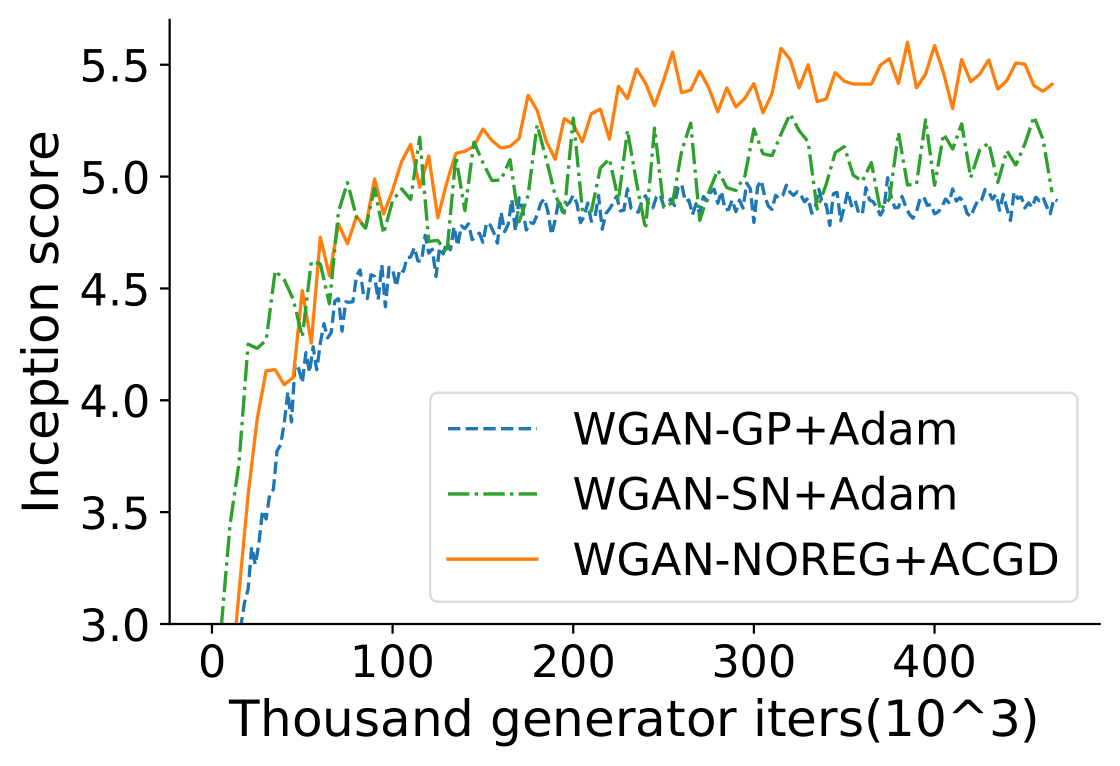 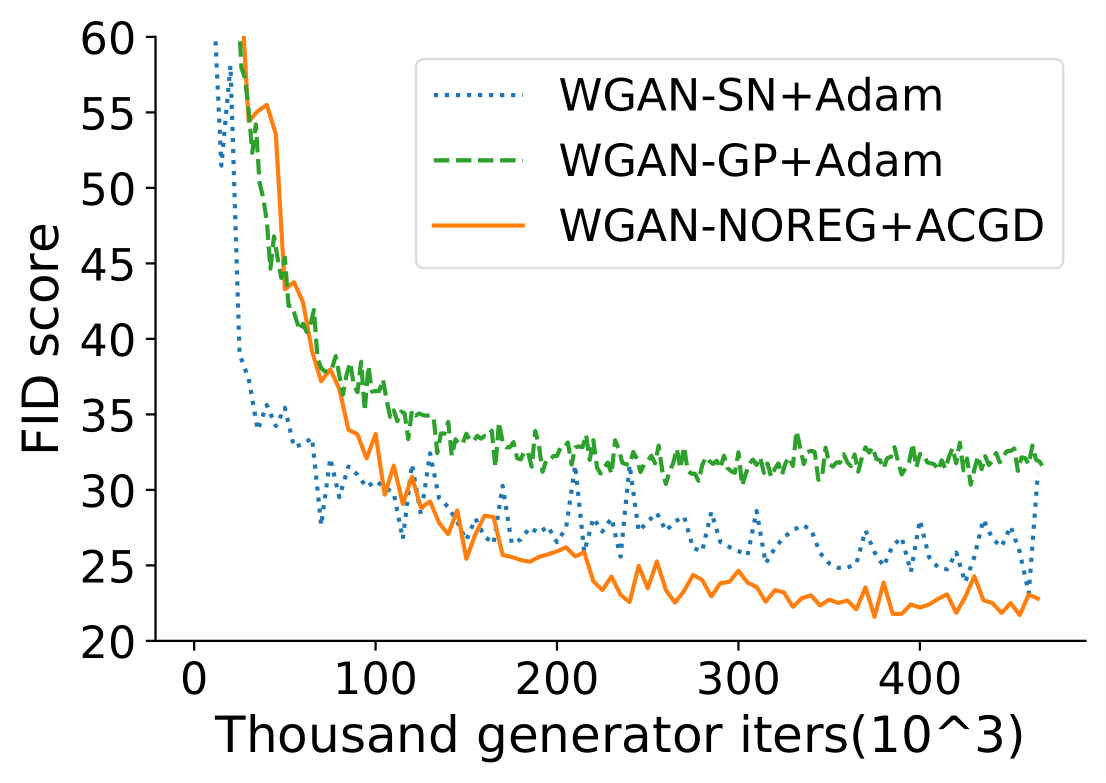 Check out pytorch package written by Hongkai under https://pypi.org/project/CGDs/0.0.1/
Conclusion (ICR)
GAN-dilemma foils past explanations of GANs

ICR explains GAN performance based on dynamics of simultaneous training

Motivates to use CGD for stronger ICR 

Improved IS and FID using CGD on CIFAR 10
Overall Conclusion
Use local Nash equilibrium as update rule for competitive optimization

Interaction-awareness improves convergence
Impact on a wide range of applications

Implicit competitive regularization in GANs the use of CGD which improves training stability